© 2018 Cengage Learning®. May not be scanned, copied or duplicated, or posted to a publicly accessible website, in whole or in part.
11
Advertising Messages and Marketing Communications
11.  2
© 2018 Cengage Learning.® May not be scanned, copied or duplicated, or posted to a publicly accessible website, in whole or in part.
Marketing Framework
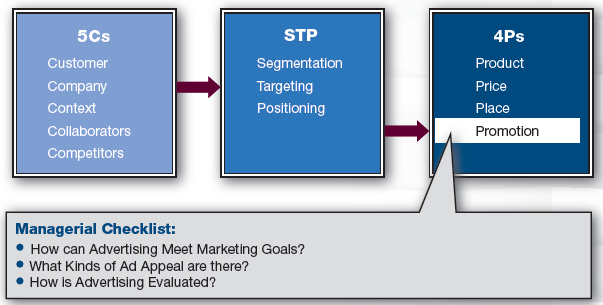 3
Discussion Questions #1
“Milk—It does the body good” and “Got milk?” are both advertisements for milk.
Which do you think is more effective? Why?
Why don’t the advertisements say “Smith’s Milk—it does the body good?”
Why do you think advertising is important?
4
What Is Advertising?
Advertising 
Primary means to communicate with customers

Integrated Marketing Communications (IMC)
Message should be consistent and complementary across all media
5
Why Is Advertising Important?
Two reasons for importance 
Facilitates customers’ awareness 
Attempts to persuade potential customers that the brand is superior
Effect
Has both short- and long-term effects
Expected to generate sales but it is hard to prove
Advertising effects are cumulative
6
Goal Models(slide 1 of 3)
AIDA: Attention, Interest, Desire, Action
Capture attention
Pique interest
Make consumer desire the product
Get consumer to act (buy)
7
Goal Models(slide 2 of 3)
Other models
Awareness  knowledge  preference  brand conviction  purchasing
Awareness  interest  brand evaluation  trial  adoption
Ad exposure  message received  attitude change  intent to buy  buy
8
Goal Models(slide 3 of 3)
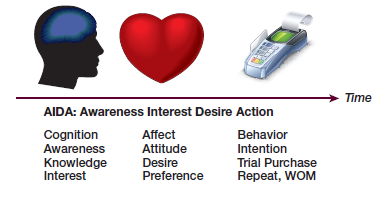 Three types of goals
Cognition: increase awareness and knowledge
Affect: enhance attitudes and associations
Behavior: encourage buying
9
Discussion Questions #2
Can you think of an ad that recently…
Got your attention?
Changed your knowledge?
Encouraged you to talk about it?
10
Goals Correlate to Product Life Cycle
Life cycle stages and advertising goals
Introduction: awareness and information 
Growth: enhance positive attitudes 
Maturity: remind consumers
Decline: reductions in ad spending
11
Designing Advertising Messages
Classic communication
Source (company) encodes message (ad)
Ad is transmitted
Receiver (customer) decodes the message

Copy testing makes sure target correctly understands the message
12
Cognitive Ads(slide 1 of 3)
Cognitive ads engage the consumer’s brain
Types of cognitive ads
One-sided argument: focuses on product’s benefits
Two-sided argument: gives pros and cons 
Usually stand out more and are considered more objective
13
Cognitive Ads(slide 2 of 3)
Types of cognitive ads (continued)
Non-comparative ad: only one brand’s features, attributes, image, etc., are presented
Comparative ad: two or more brands’ features, attributes, image, etc., are presented
Ads created by the smaller company help the company and the competitor
14
Cognitive Ads(slide 3 of 3)
Types of cognitive ads (concluded)
Product demonstration: shows the product at work
Drama: product is the solution to a problem
Memorable
15
Emotional Ads(slide 1 of 2)
Types of emotional ads
Humor
May break through clutter & be buzz-worthy
Usually not cost efficient
May remember the joke but not the product
Fear ads
Use negative emotions
For a fear appeal to be effective, the ad must provide a solution to reduce the consumer’s fear
16
Emotional Ads(slide 2 of 2)
Types of emotional ads (continued)
Subliminal ads: contain elements shown too fast to detect consciously
Considered unethical and have never been shown to work
17
Image Ads
Ad message is more abstract
Company distinguishes itself by its image because the product’s category is crowded
Used for positioning
18
Endorsement Ads
Spokesperson provides a testimonial
Types of spokespeople
Celebrity
Spokes-characters
Experts
Regular people
19
How Endorsements Work(slide 1 of 2)
Elaboration likelihood model
Central route
Ad’s argument persuades
Occurs when customers are highly involved with brand and motivated to process the ad  
Peripheral route 
Ad’s peripheral cues persuade not argue
Occurs when customers are not involved with brand and not motivated to process
20
How Endorsements Work(slide 2 of 2)
Source credibility
Consumer interprets message as the most important piece of information, but also processes the credibility of the source 
e.g., actors who play doctors on TV 
Sleeper effect
Consumers forget the source over time, so its credibility doesn’t matter
21
Discussion Questions #3
Which type of ad would you recommend using to pitch: 
Your university?  Why?
Mother’s Against Drunk Driving (MADD)? Why?
A presidential candidate?  Why?
22
Evaluating Advertising(slide 1 of 3)
Cognitive tests consider memory
Day-after recall tests (DAR)
Ask random samples of households  “Which brands did you see last night?”
Recognition tests
When can’t remember more ads, ask“Do you remember seeing X ad?”
Mere exposure
Sheer familiarity from repeated exposure may enhance viewer’s favorability
23
Evaluating Advertising(slide 2 of 3)
Affective ads (image and preference)
Concept testing 
3-4 focus groups of 8-10 screened participants are shown the ideas of the ad
Ads are usually in preliminary development
Consumers’ responses to ad, brand, etc., are evaluated
24
Evaluating Advertising(slide 3 of 3)
Affective ads (continued)
Copy testing
Large random samples of consumers view a TV program and ads; after 30 minutes, consumers take survey
Ad evaluation items
Stimulation (curious, enthusiastic, etc.)
Information (useful, credible, etc.)
Negative emotion (irritation, etc.)
Transformation (enjoyment, satisfied feeling, etc.)
Identification (felt involved with it, etc.)
25
Aad and Abrand
Measure two attitudes
Attitudes-toward-the-ad (Aad)
Attitudes-toward-the-brand (Abrand)

Aad  Abrand likelihood to purchase

Testing methods
Dial during an ad copy test
Diagnostics
26
Discussion Questions #4
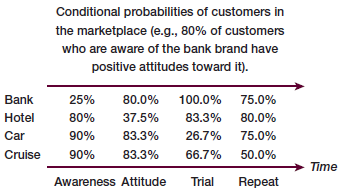 Which firm above has a problem with
Satisfaction?
Awareness?
Which brand would you most want to be associated with?
27
Managerial Recap(slide 1 of 2)
Set goals in order to evaluate ads
Classes of ad messages  
Rational or cognitive ads
One- and two-sided arguments, comparative and non-comparative ads, product demonstrations, and dramas
Emotional ads
Humorous and fear-inducing appeals, image, and endorsements
28
Managerial Recap(slide 2 of 2)
Advertising is tested via concept testing and copy testing 
Memory tests (recall and recognition)
Attitudinal tests
Behavioral measures
29